Shipston High: French Curriculum
This curriculum map is based on 3 key themes: T1 – Identity & Culture    T2 – Local, national, international and global areas of interest
                                                                                          T3 – Current & future study & employment
                  Language skills are woven into the curriculum focusing on skills in Listening, Speaking, Reading, Translation and Writing
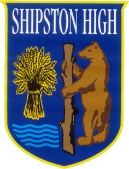 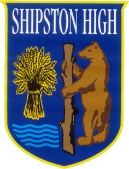 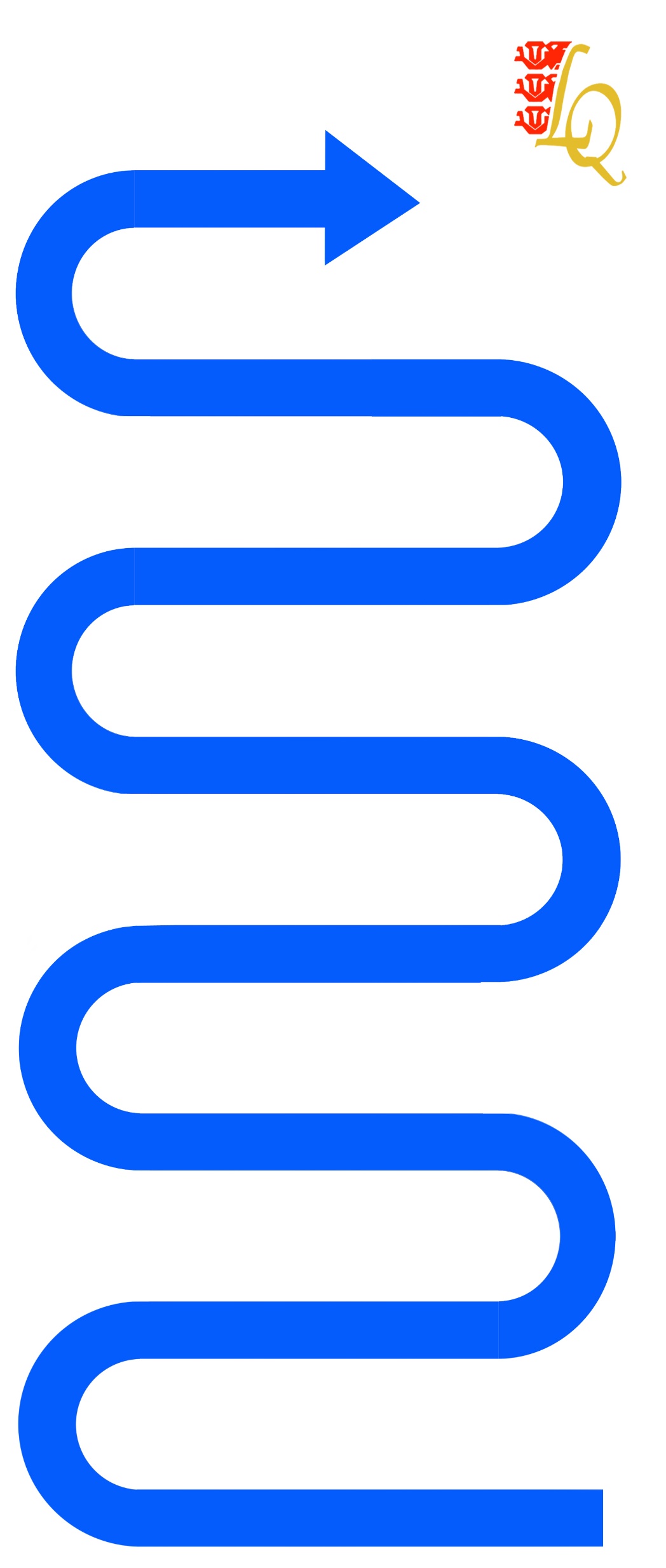 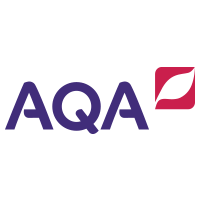 .
GCSE Paper practice 
A full recap of question types – practice papers and Speaking examination.
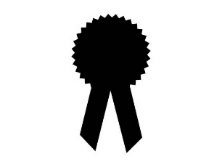 T1 & 2  C’est la fête :
Customs and festivals
En pleine forme:
Heallthy/Unhealthy living
Ce qui me préocupe:
Poverty/homelessness.
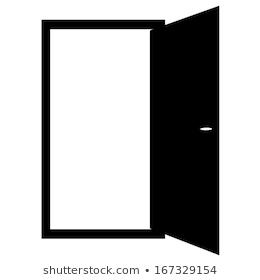 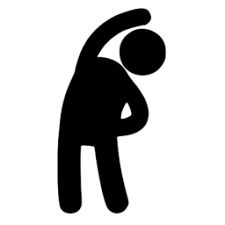 GCSE Examination:
French (8658)
http://www.aqa.org/subjects/french/gcse
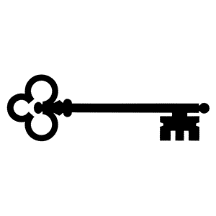 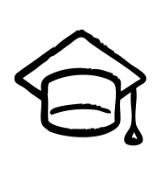 Year 11
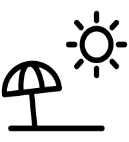 T2 & 3 Au collège:
School life, comparing school in the UK to France, rules, healthy living and vices
T2 Le grand large…
Ideal holidays, accommodation, eating out and travelling
.
Y10 Mock examinations
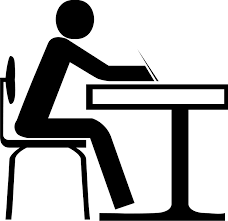 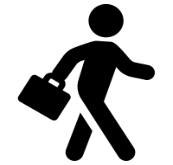 T3 Bon travail! :
Career choices and plans for the future
Year 10
GCSE skills practice:
Practice of GCSE skills of Listening, Speaking, Reading and Writing are woven within topic areas
T2 Un oeil sur le monde:
Problems facing the world, the environment
T1 Le temps des loisirs:
Sport, life online, books, TV, cinema
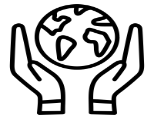 T2  De la ville à la campagne:
Describing your region, town v countryside, what to see, weather
.
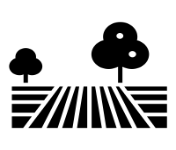 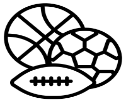 GCSE skills practice:
Practice of GCSE skills of Listening, Speaking, Reading and Writing are woven within topic areas
T1 Qui suis-je?:
Describing people, family relationships and life when you were younger
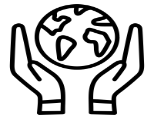 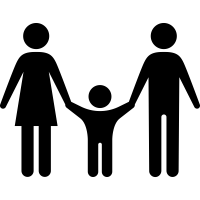 Projet: Le monde francophone
Understanding where French is spoken in the world; 
presenting a project on a French-speaking country
Year 9
T3 Spécial vacances:
Holidays, asking questions and describing what happened
.
T3 À l’horizon:
Jobs, the importance of learning languages for employment, saying what you used to do and life in the future.
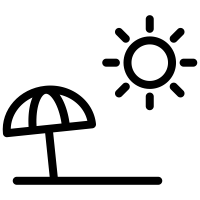 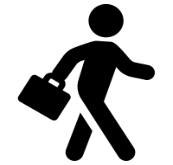 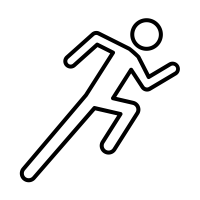 Projet: Un film français
Studying a French film
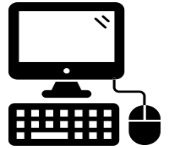 T1 & 2 Bien dans sa peau:
Parts of the body, illnesses, sport and fitness
T2 Chez moi, chez toi:
Where you live, your house/flat, meal times, Nice Carnival
T1 Ma vie sociale d’ado:
Facebook, giving your opinions about someone, describing a date
Year 8
T1 Mon identité: 
Personality, relationships, fashion and your passions in life.
T1 T’es branché?:
TV programmes, cinema, reading, internet.
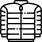 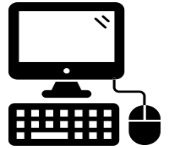 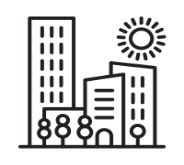 T2 Ma zone:
Where you live, giving directions, saying what you can do in your town.
Projet: Mon monstre
T2 Paris, je t’adore:
What you did in Paris, understanding information about a tourist attraction.
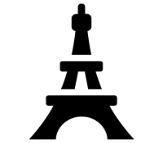 T1 Basics: greetings, dates, school equipment, likes/dislikes, colours, animals and family members
Year 7
T1 Mes passetemps:
Technology, sports, saying what you like doing and describing what others do.
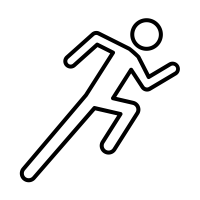 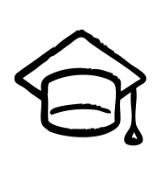 T3   Mon collège
School subjects, asking questions, giving opinions and reasons, describing your school day and food in the canteen.
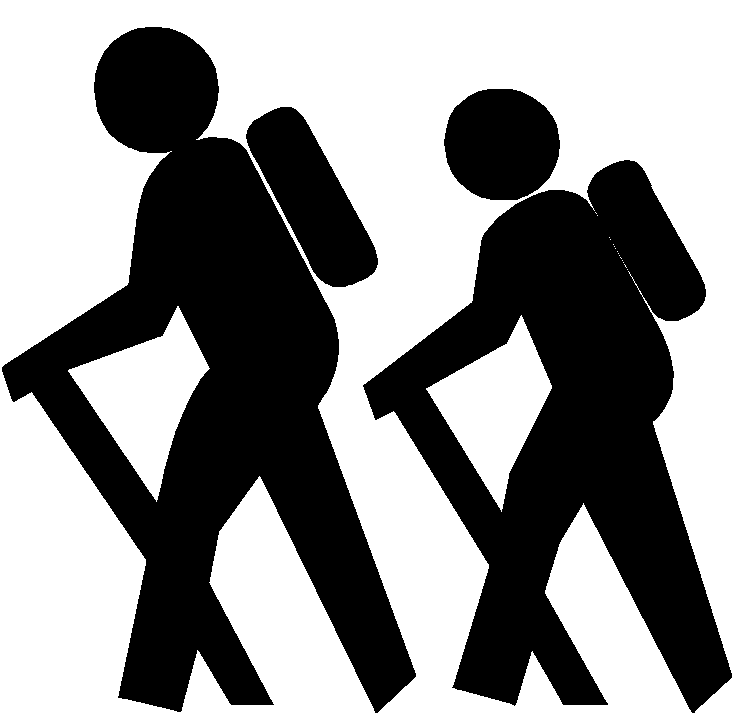